Project: IEEE P802.15 Working Group for Wireless Personal Area Networks (WPANs)

Submission Title: [Time Domain UWB Band Plan Proposal]
Date Submitted: [8 March, 2010]	
Source:  [Adrian Jennings] Company [Time Domain]
Address [330 Wynn Drive, Suite 300, Huntsville, AL. 35805. USA]
Voice:[+1 256 759 4708], FAX: [+1 256 922 0387], E-Mail:[adrian.jennings@timedomain.com]	
Re: [Band Plan Proposal for UWB RFID PHY.]
Abstract:	[This document proposes a frequency band plan that is global, easy to implement in low cost devices, and consistent with the existing 802.15.4a UWB band plan. See also the companion document # 15-10-0148-00-004f]
Purpose:	[To resolve outstanding issues on the current baseline proposal]
Notice:	This document has been prepared to assist the IEEE P802.15.  It is offered as a basis for discussion and is not binding on the contributing individual(s) or organization(s). The material in this document is subject to change in form and content after further study. The contributor(s) reserve(s) the right to add, amend or withdraw material contained herein.

Release:	The contributor acknowledges and accepts that this contribution becomes the property of IEEE and may be made publicly available by P802.15.
Slide 1
UWB PHY Band Plan Proposal
Adrian Jennings
adrian.jennings@timedomain.com
+1 256 759 4708
Slide 2
Note
Some of the plots in this document are difficult to read. The plots are pasted from a companion spreadsheet to which the reader is referred in order to inspect the plots in more detail, and to review the tag survey data. The companion document is

15-20-0148-00-004f: Companion Document to Time Domain UWB Band Plan Proposal
Slide 3
Background
The band plan proposed in this document seeks to balance multiple requirements
It must be consistent with global UWB spectrum regulations
It must be possible to implement with very low cost tags
There is a strong motivation to make it consistent with the 802.15.4a UWB band plan for two reasons:
Interoperability between the standards
Coexistence between the standards
The band plan should also look to industry best practice to understand implementation issues
A further goal is to accommodate inter-region tags that are proposed to span two geographic regions at a single center frequency
Slide 4
Proposed Band Plan
The proposed band plan defines three 499.2 MHz wide bands (measured at the 10dB points) centered on 4a channels 7,8 and 10.
Each channel corresponds to a set of global spectrum regulations
4f devices can be single region, implementing only one band, or multi-region, implementing any two or all three bands
The bands define the minimum spectrum requirement for a 4f device: devices must have 10dB edges which AT LEAST span the defined 4f band. Devices may span a wider band
Slide 5
4f UWB Band Definition
Slide 6
4f Band Plan – Not to Scale
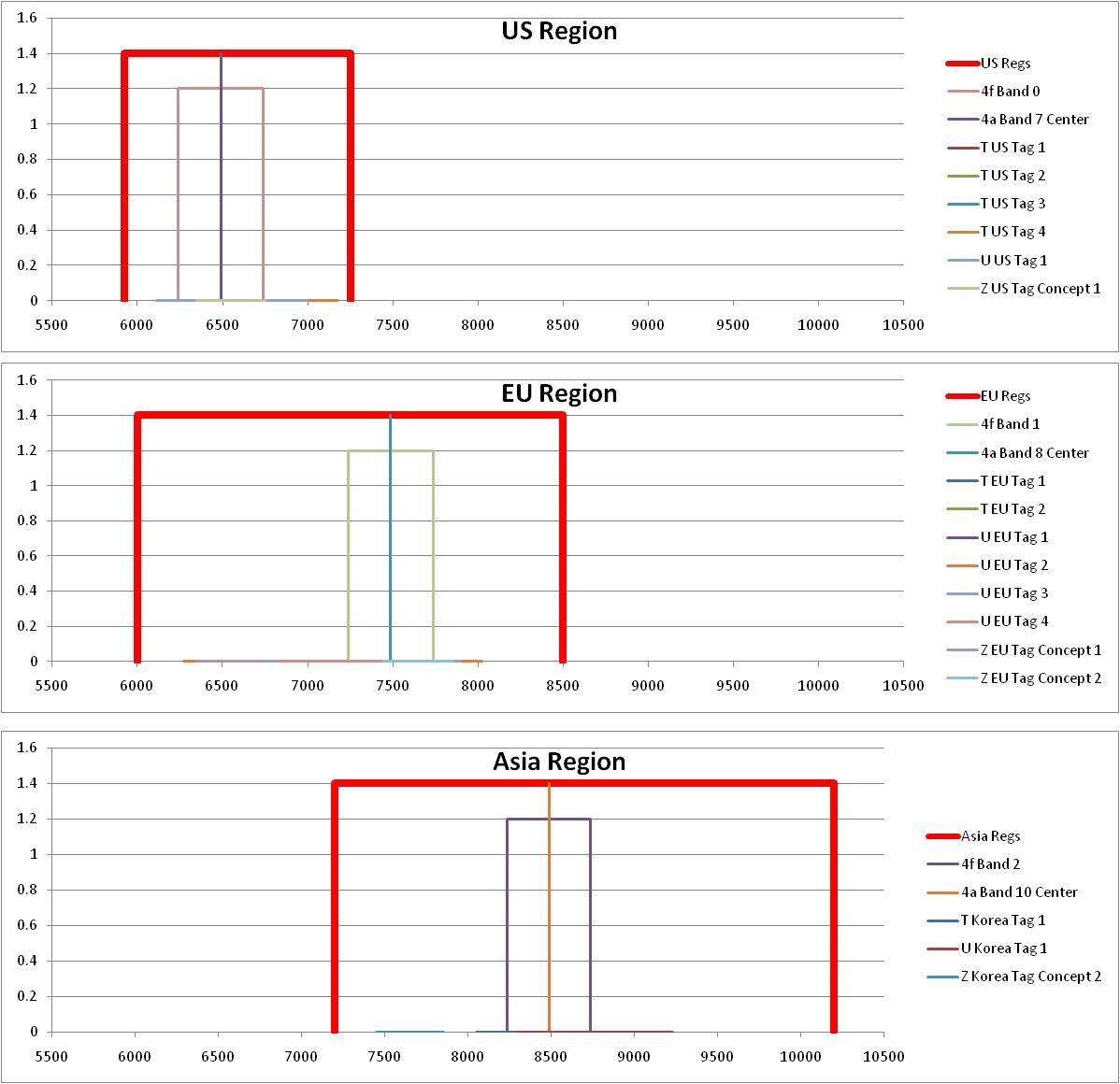 Slide 7
4f Band Plan – To Scale
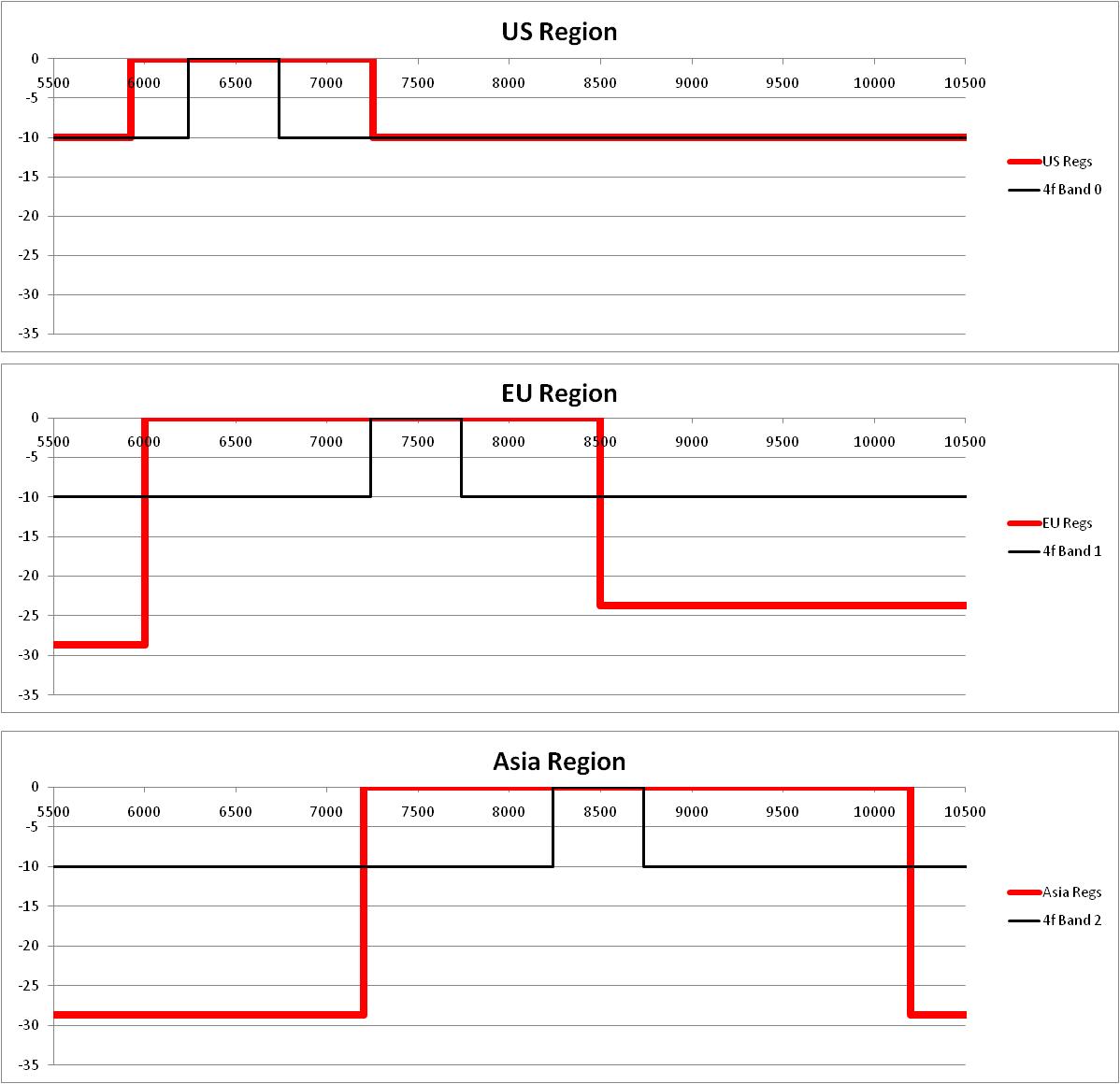 Slide 8
Discussion: Regulatory Compliance
Each band fits easily within the corresponding regional spectrum regulations
Slide 9
Discussion: Implementation Cost
Bands are sufficiently far from deep European and Asian regulatory band edges so as not to require extra filtering on the tag
EU band is biased slightly higher to take further advantage of the slightly less deep upper regulatory band edge
1:1 correspondence with 802.15.4a band plan allows 4a RF silicon to implement 4f band plan without modification
Slide 10
Discussion: 802.15.4a Consistency
The 4f band plan is 100% consistent with the 4a band plan
Same center frequencies as 4a channels 7,8, and 10
Same 499.2 MHz bandwidth as defined in 4a
The mandatory 4a channels are avoided to further help interoperability
Slide 11
Discussion: Industry Best Practice
Of the 13 existing, certified tags surveyed
7 already fill 100% of the proposed band plan
10 already fill >80% of the proposed band plan
Only minor modifications are required for all 13 to fill 100% of the band plan with no tag cost impact
Of the 2 inter-region tag concepts proposed
1 occupies 78% of Band 0
1 occupies 58% of Band 1
Neither occupies any of Band 2
Slide 12
Inter-Region Tags Break 4a Convergence
The inter-region concept tags are not compatible with the goal of 4a convergence
In order to accommodate these tags and maintain 4a convergence, the 4f band plan would have to be altered as follows:
This would make 4f a two band standard, but see next slide
Slide 13
The Trouble With The 2 Band Option
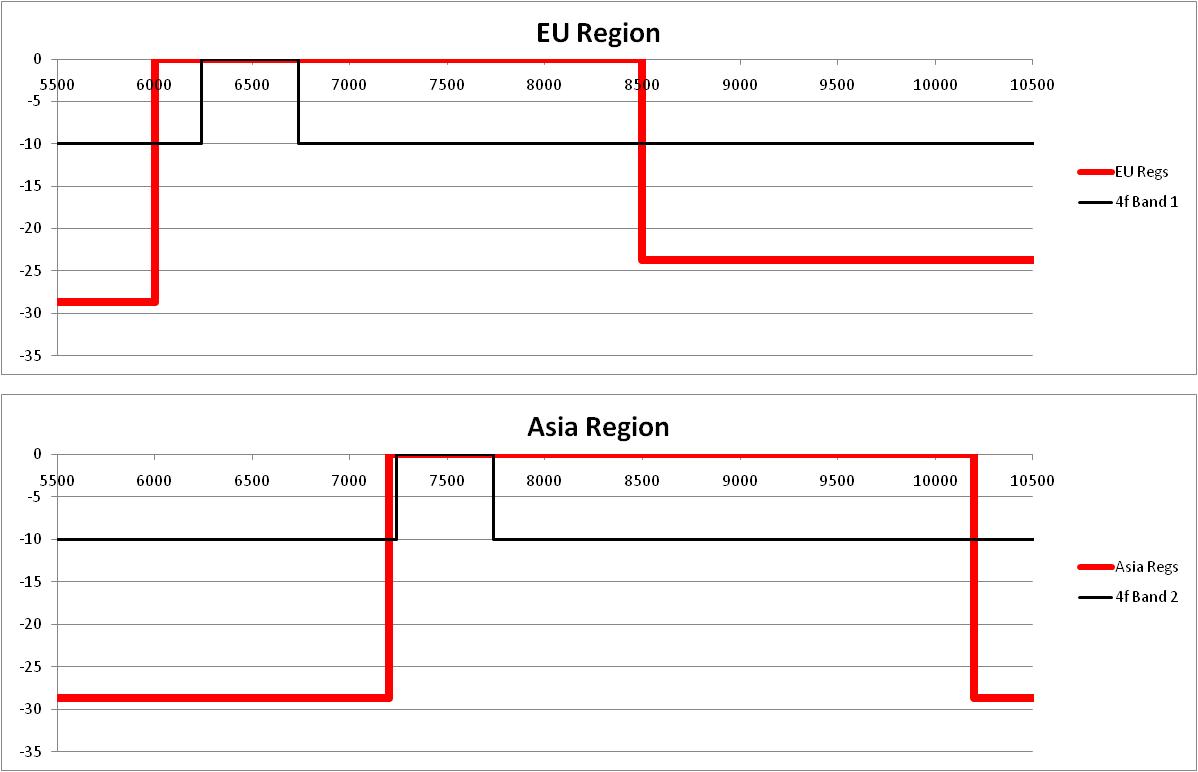 Very close to the deep regulatory band edge requiring special filtering and adding cost to tag
Impossibly close to the deep regulatory band edge.
Slide 14
Summary
The proposed band plan is the best compromise meeting most desired outcomes:
Global regulatory compliance
Enables very low cost tags
100% convergence with 4a
Excellent agreement with best practice
The band plan does not accommodate the inter-region tag concepts
It is not possible to do this and maintain 4a convergence
We must decide which is more important
4a convergence, or
Inter-region tags
Note: the lack of inter-region tags does not preclude multi-region, frequency agile tags, so global deployment is not compromised
Slide 15